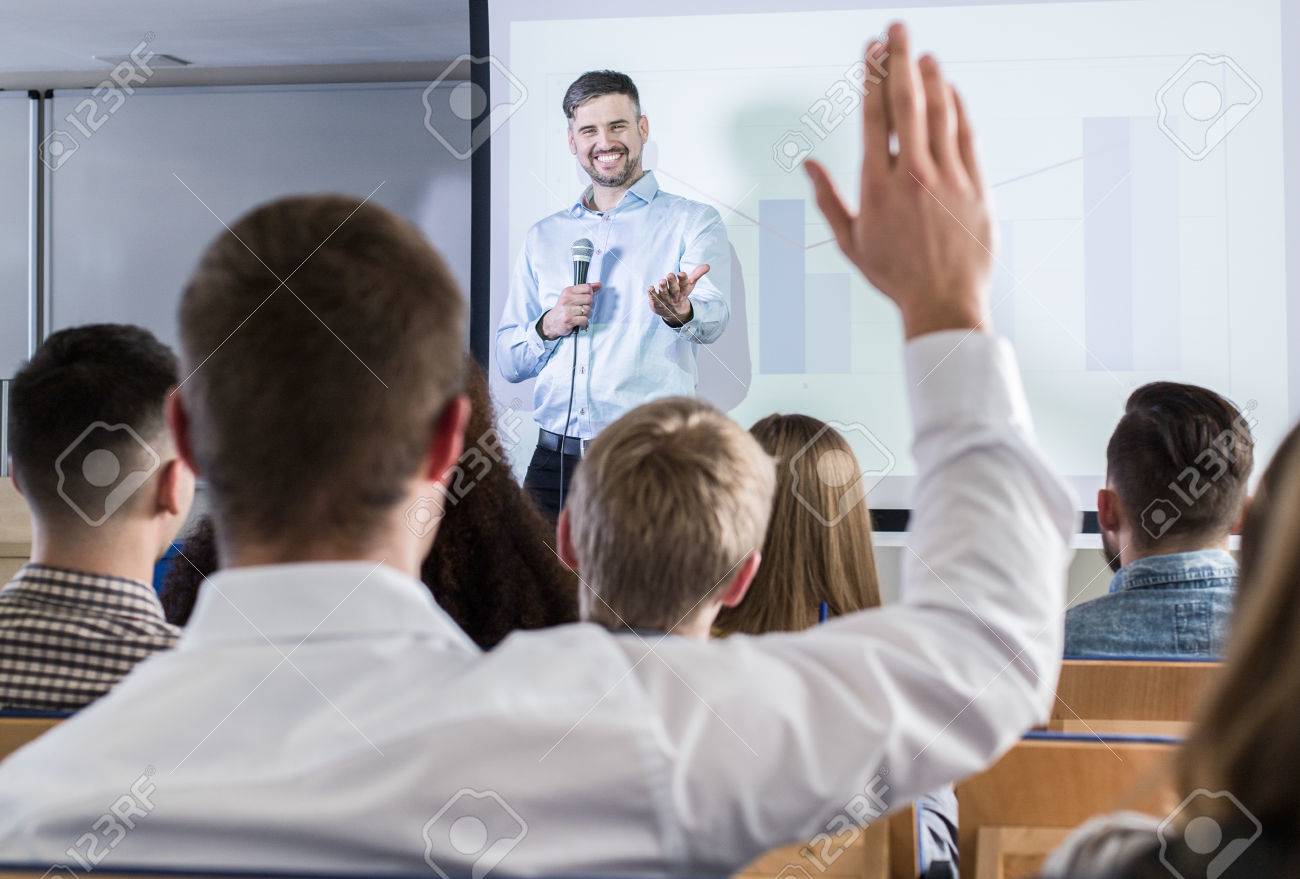 Fluid Mechanics Lectures2nd year/2nd semister/2018-2019/Al-Mustansiriyah unv./College of engineering/Highway &Transportation Dep.Lec.1
Non-uniform flow:
1-The change in width, depth and bed slope.
2-An obstruction, constructed across  the channel.
.
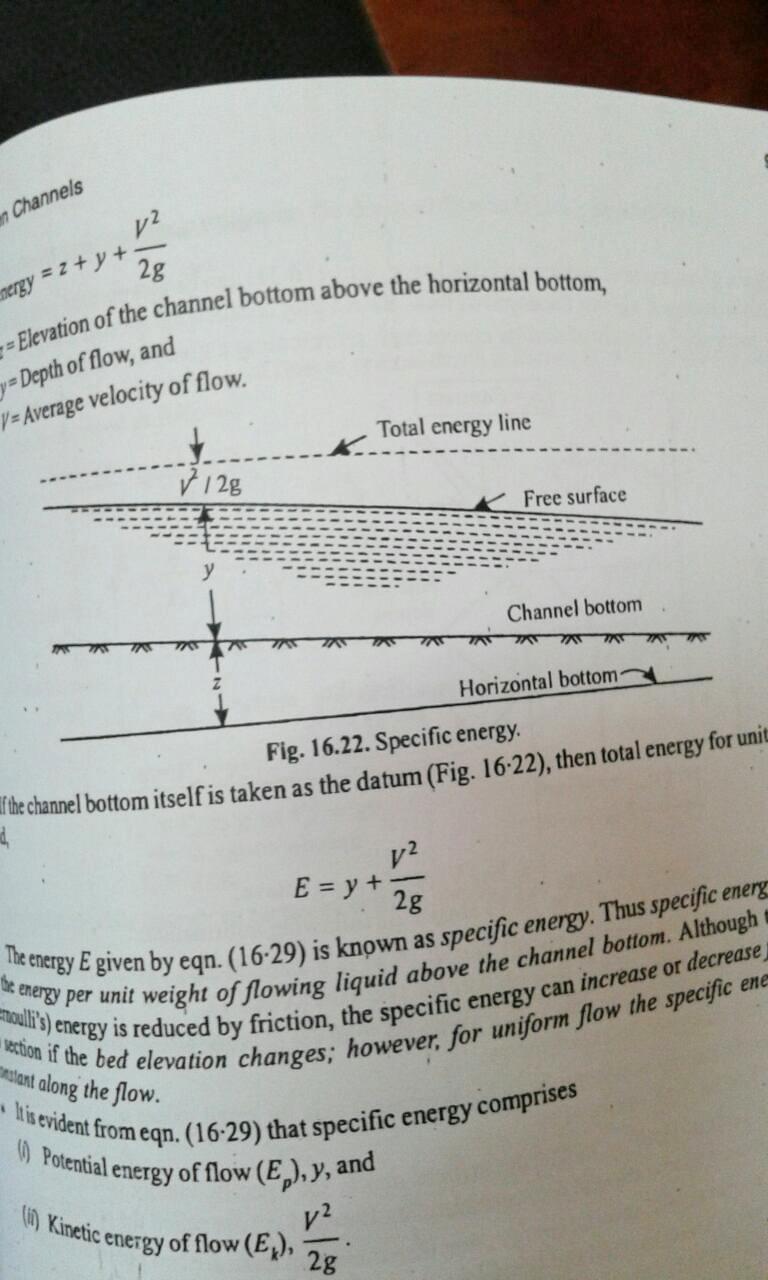 -
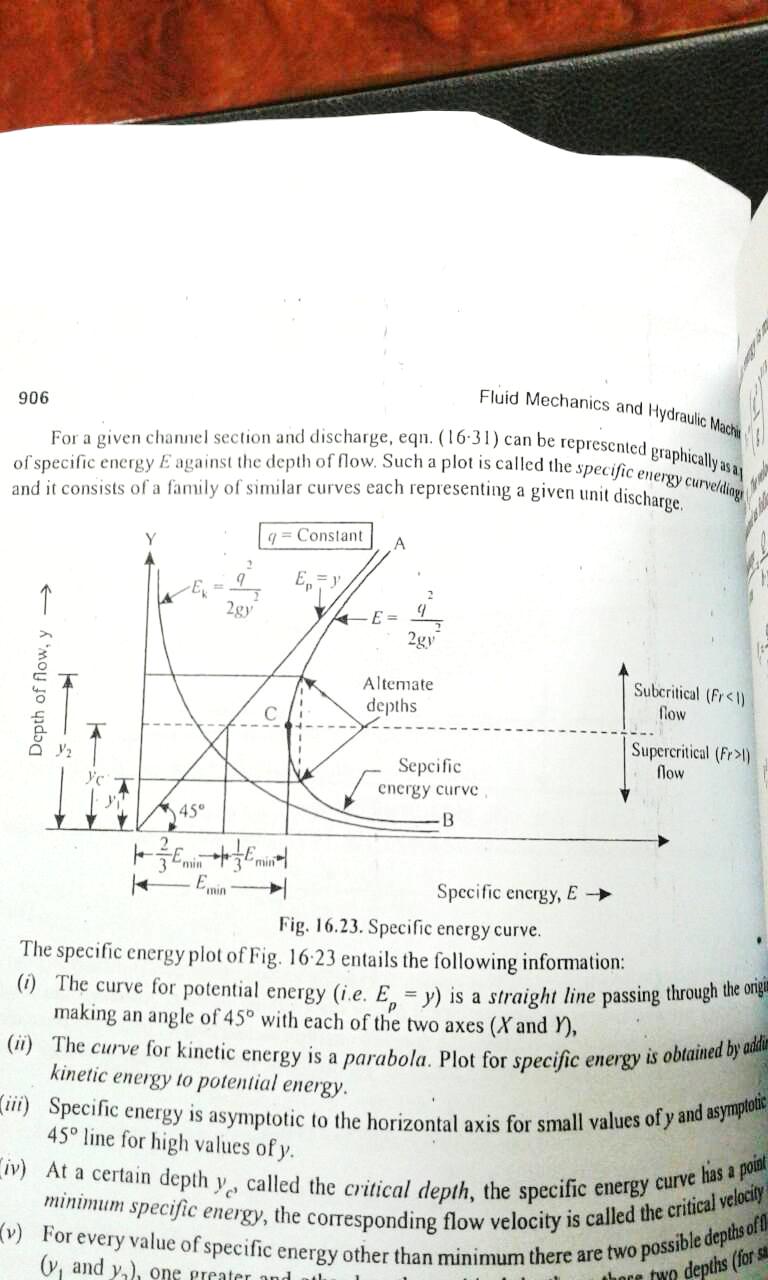 Additional examples:
1-A triangular gutter with side slope at angle 60◦ has a depth 250 mm. If the discharge is 0.04 m3/s. Find the side slope of the gutter?
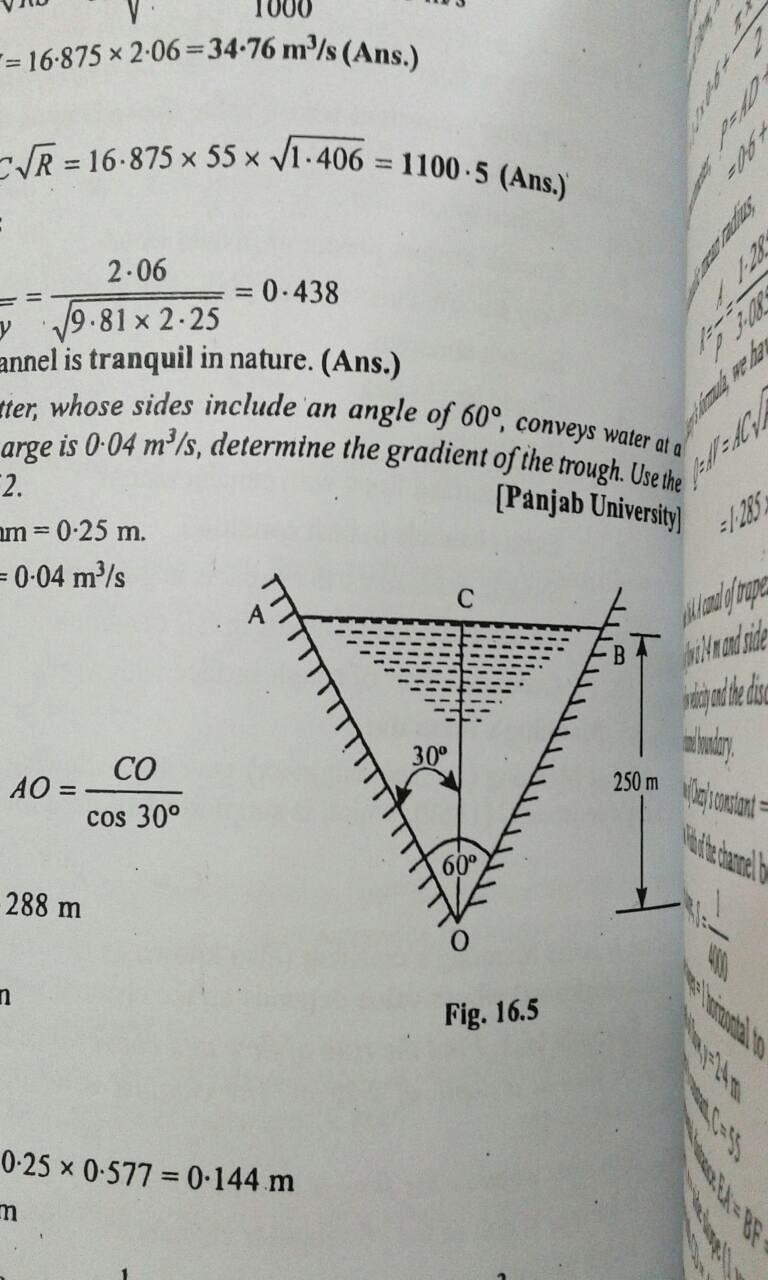 .
2-Design a trapezoidal channel of water having a velocity 0.6 m/s, channel side slope 1:1.5, flow rate 3 m3/s, c=65, hydraulic radius 10 m?
.
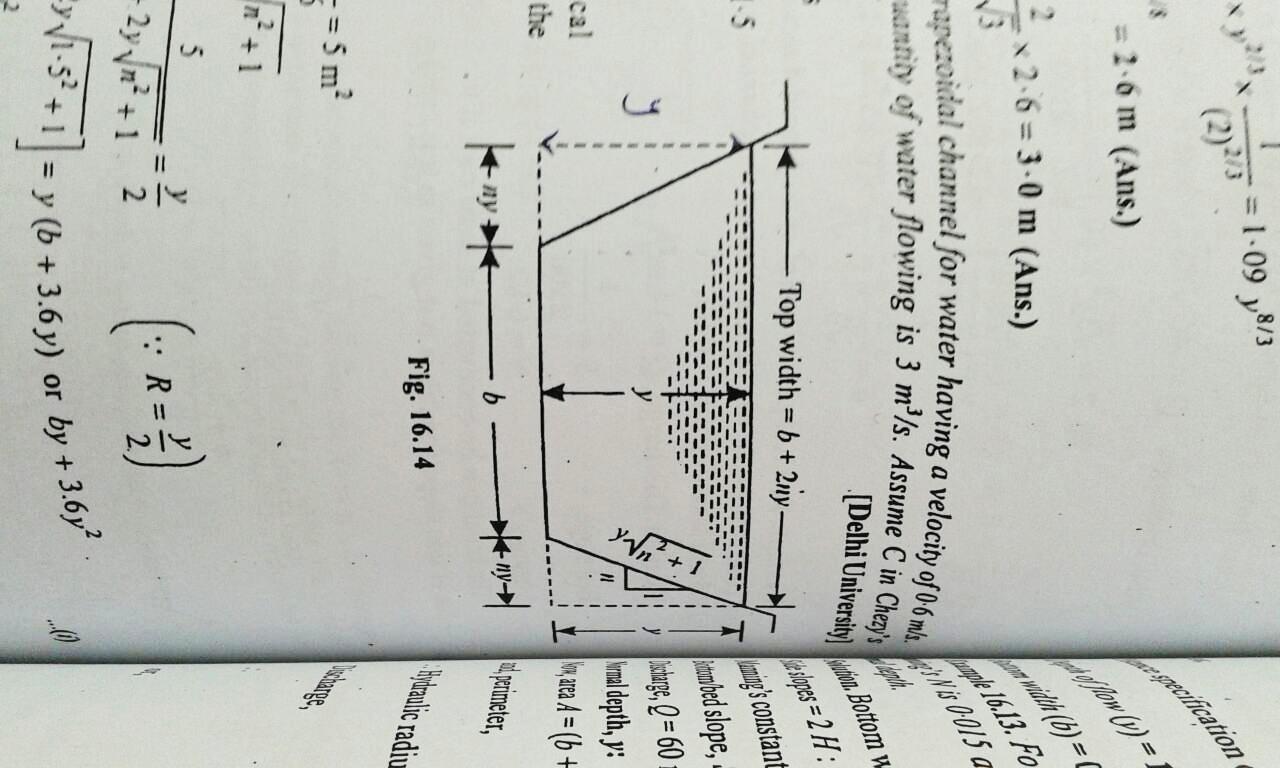 .
3-The specific energy for 3 m wide channel is to be 3 Nm/N . What would be the maximum possible discharge?
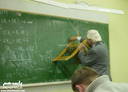 Thanks